SADBHAVNA COLLEGE OF EDUCATION FOR WOMEN RAIKOT, JALALDIWAL, LUDHIANA
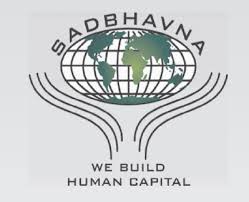 SUBJECT
READING           
            AND  
     REFLECTING
TOPIC
Education of 
             Grammar

Incharge –Sunita Rani
Education of Grammar
Knowledge of Phonograms to Students
To give knowledge of proper from of Language
For giving knowledge of word meaning
For knowledge of sentence making 
Giving knowledge of language for practical use
For Teaching pure from of language
For developing standard from of language
For proper pronunciation of children 
For developing creativity among children
THANKS
THANKS